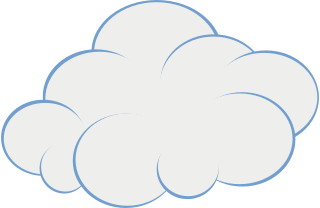 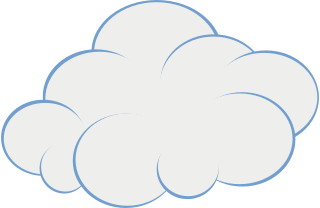 أهلاً وسهلاً
طالبتي
المهارات الحياتية و الأسرية
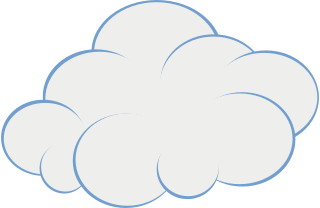 التاريخ:
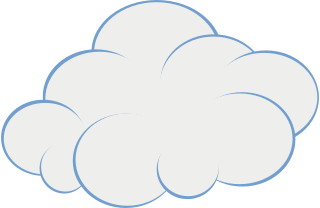 اليوم:
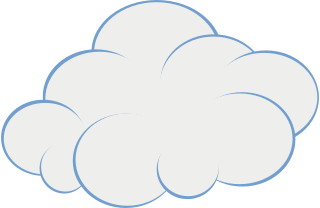 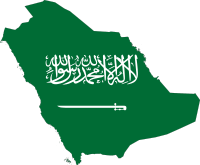 الحصة:
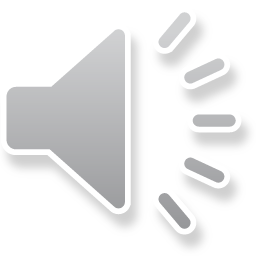 الصف خامس
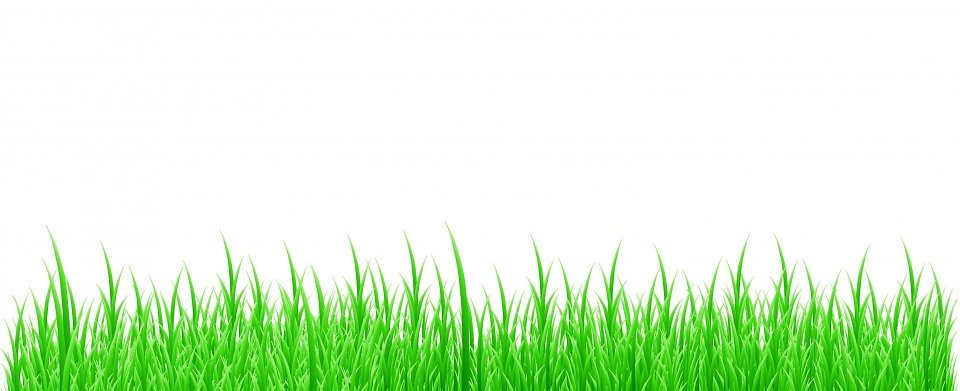 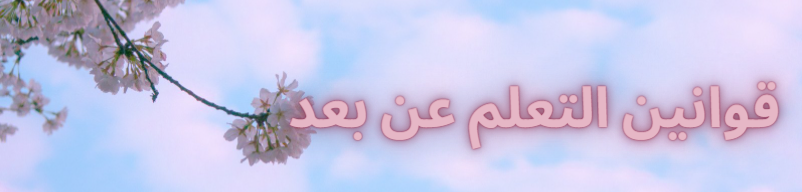 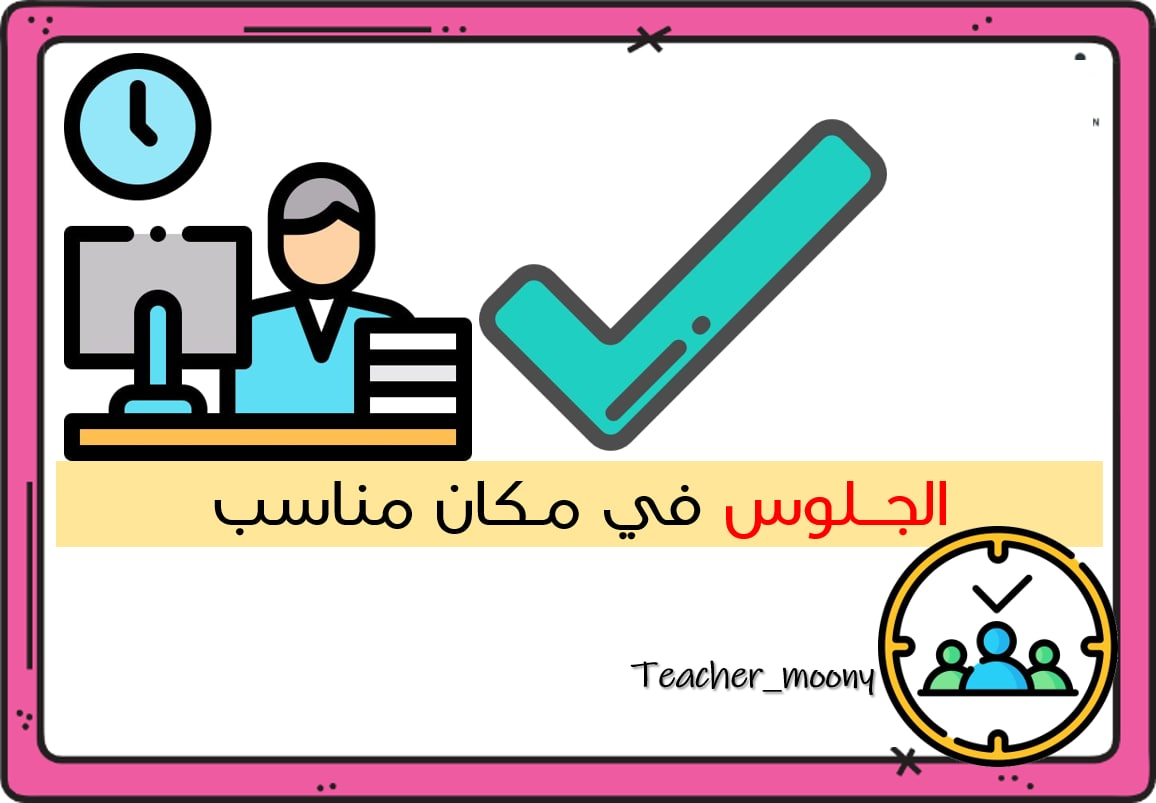 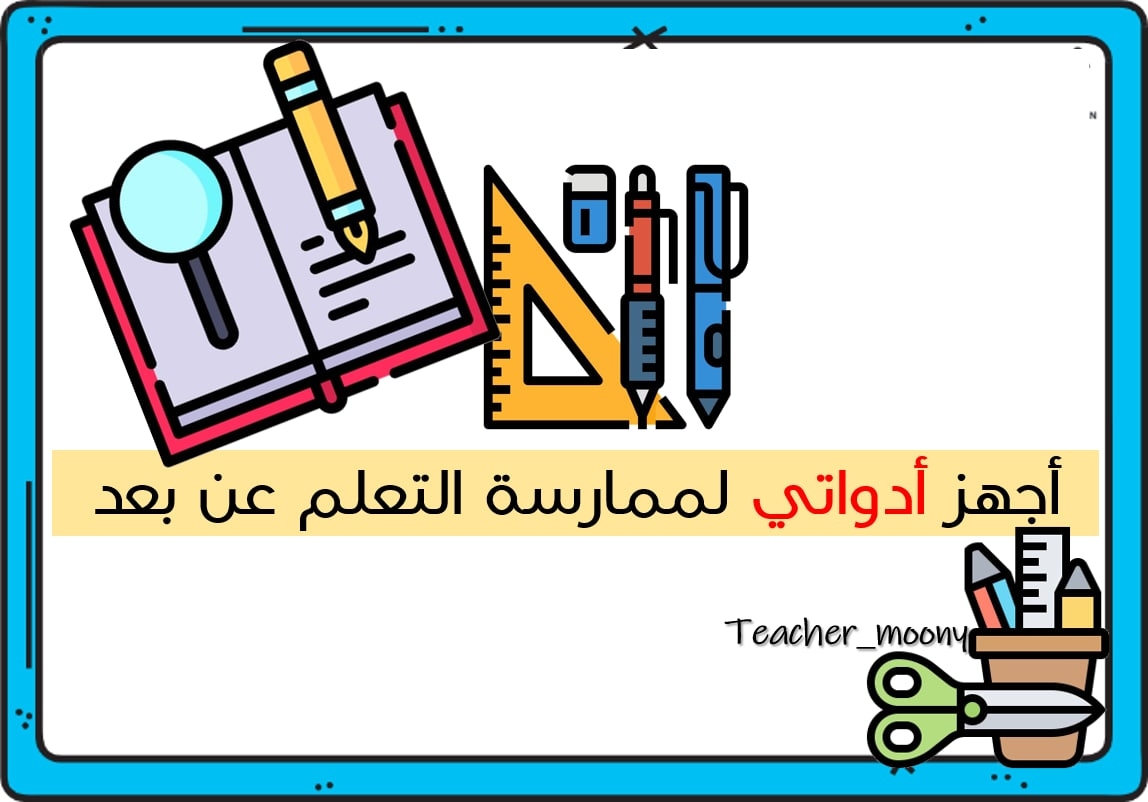 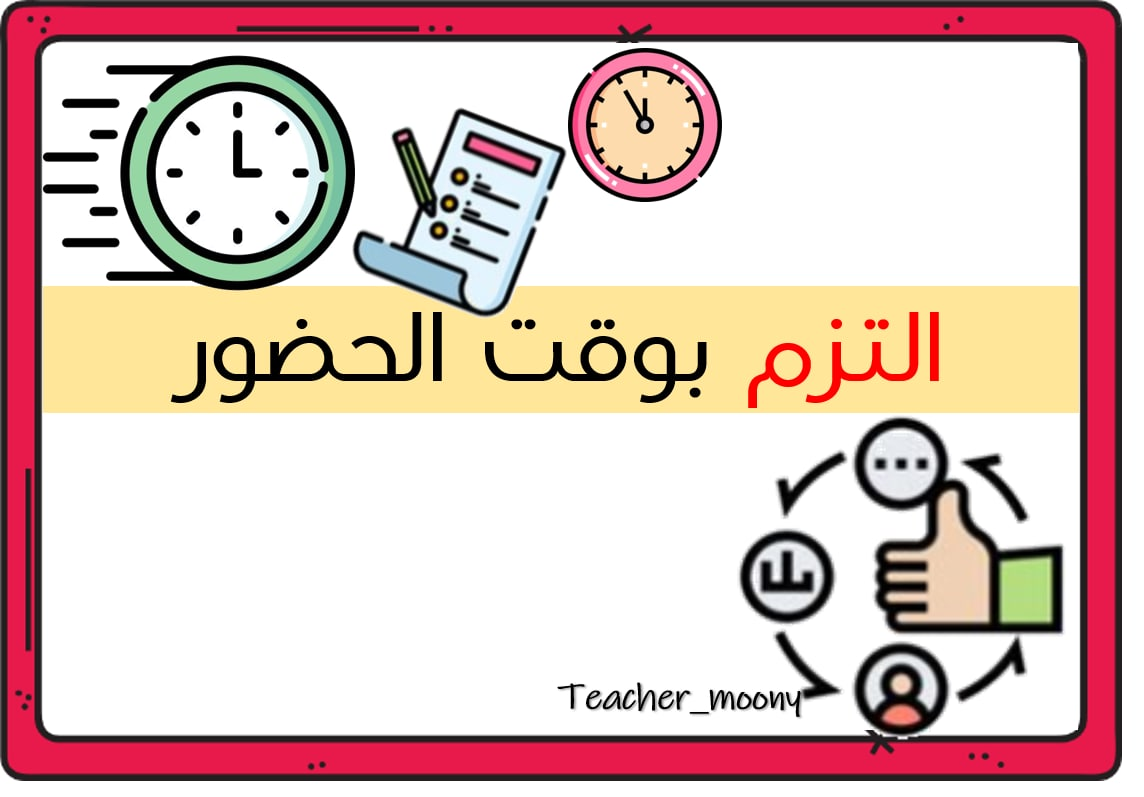 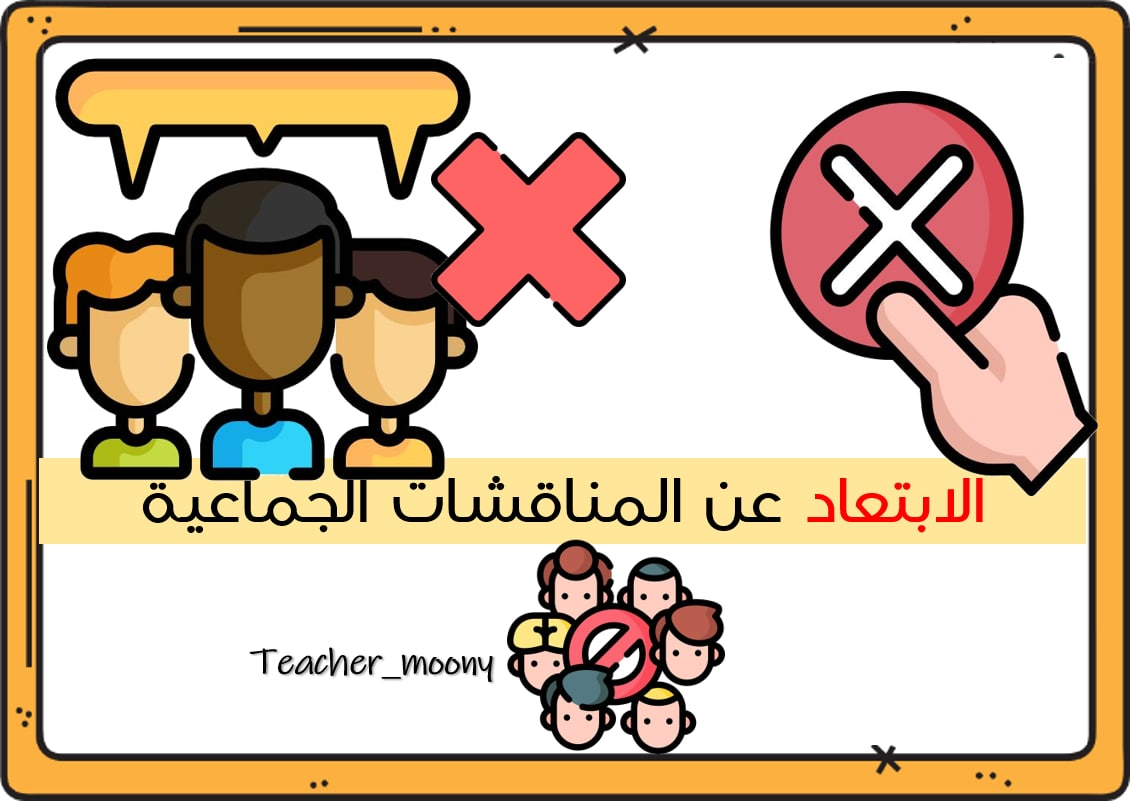 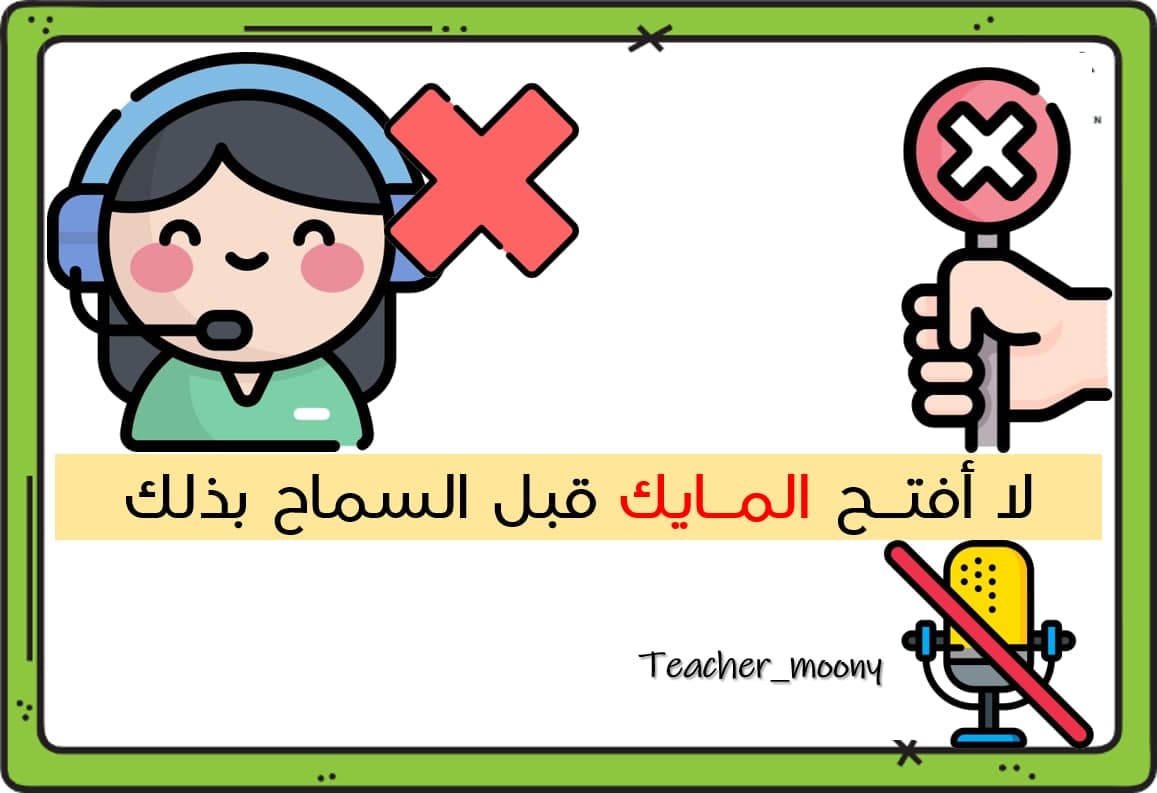 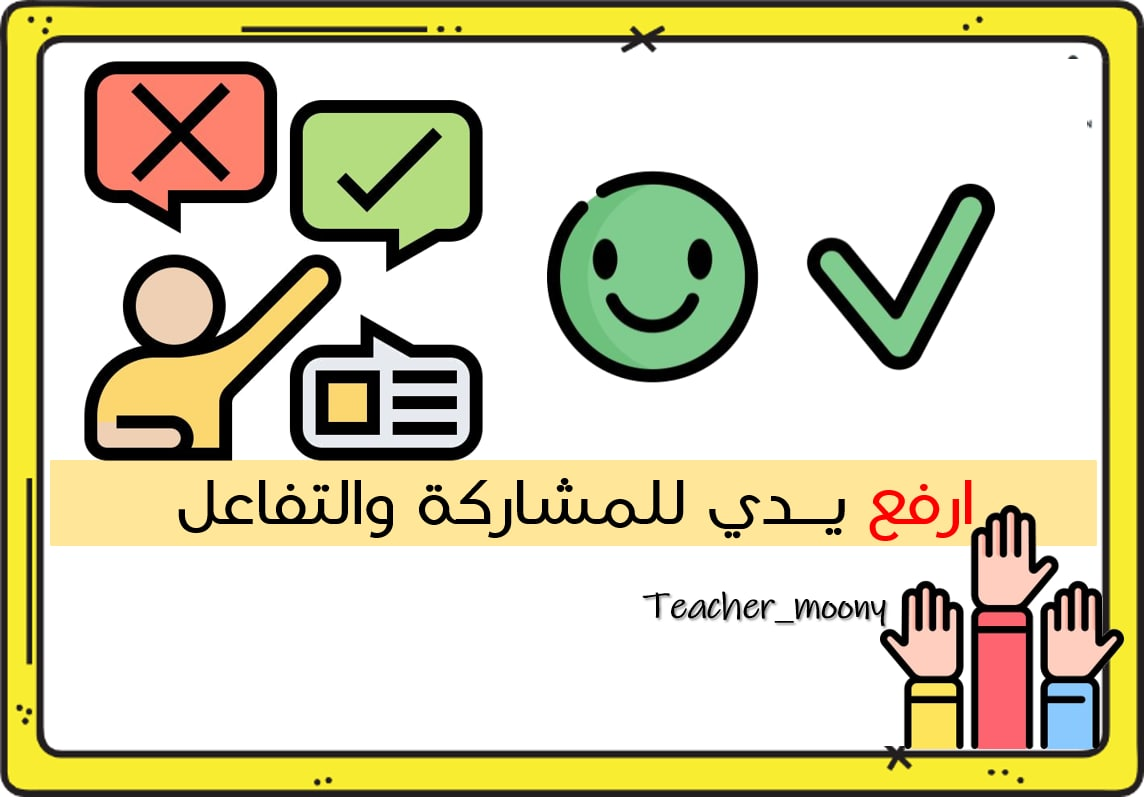 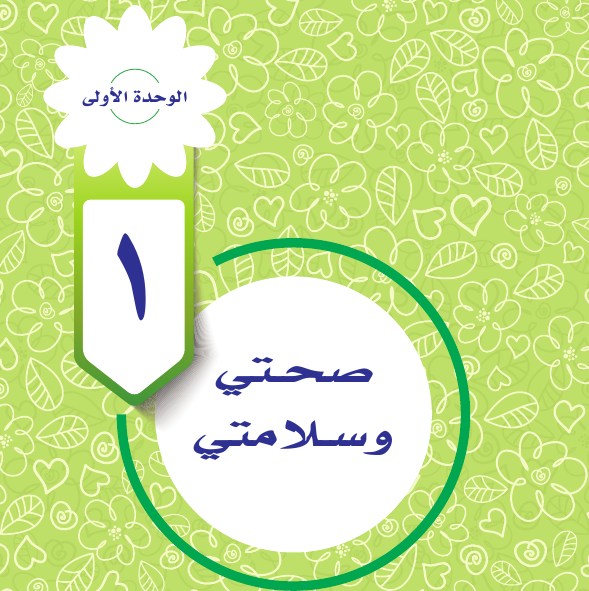 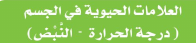 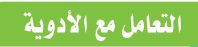 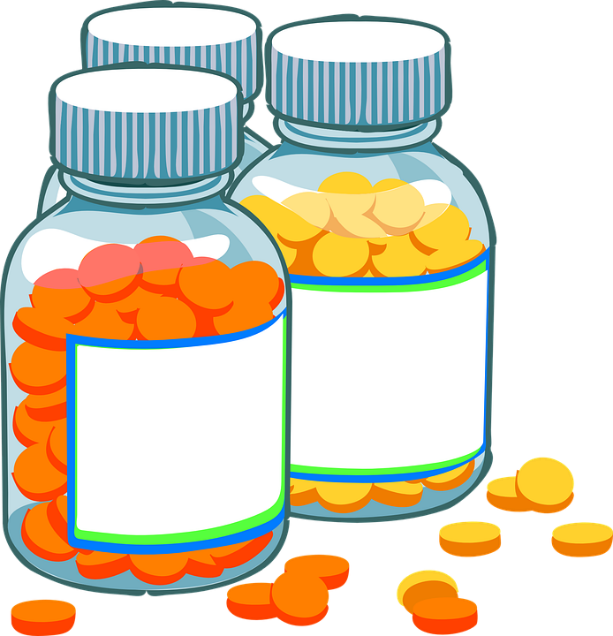 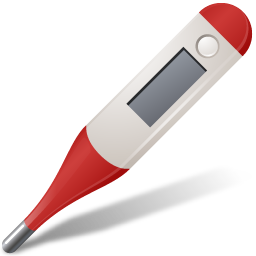 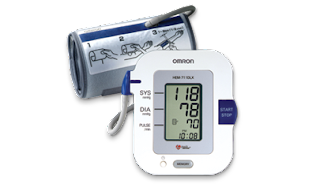 الدرس الأول
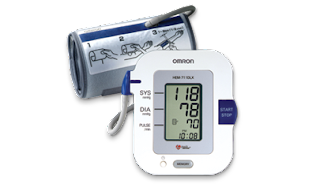 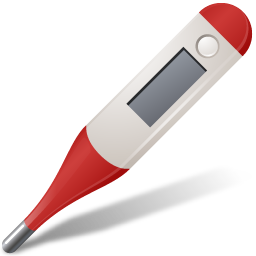 العلامات الحيوية في الجسم
(درجة الحرارة – النبض)
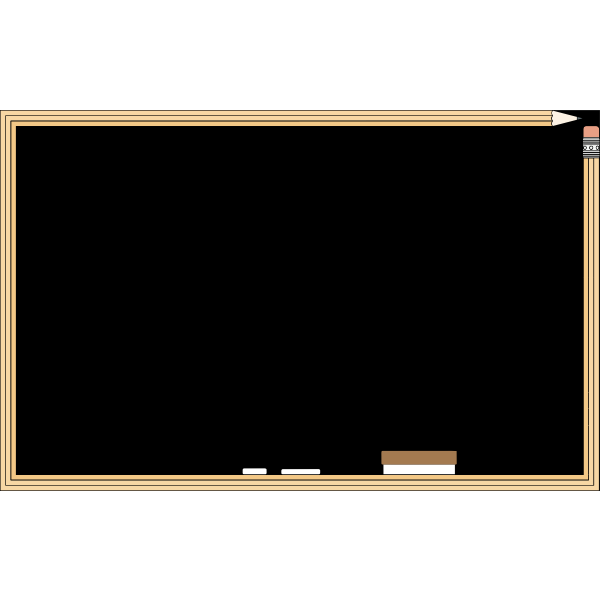 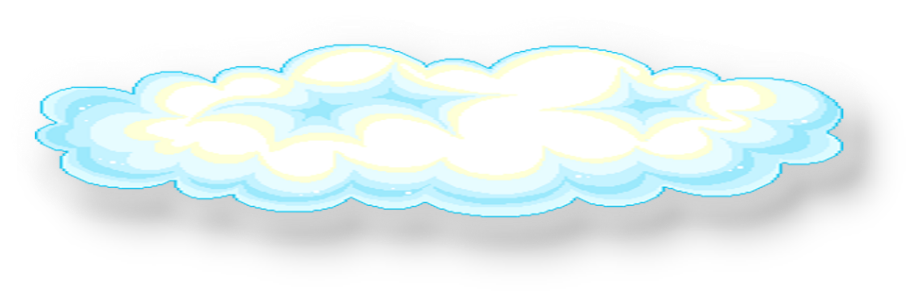 التاريخ:   /      /      هـ
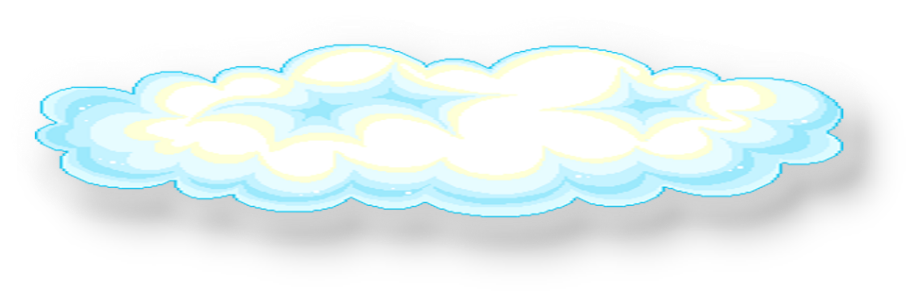 الحصة:
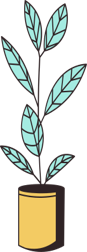 العلامات الحيوية في الجسم 
(درجة الحرارة – النبض)
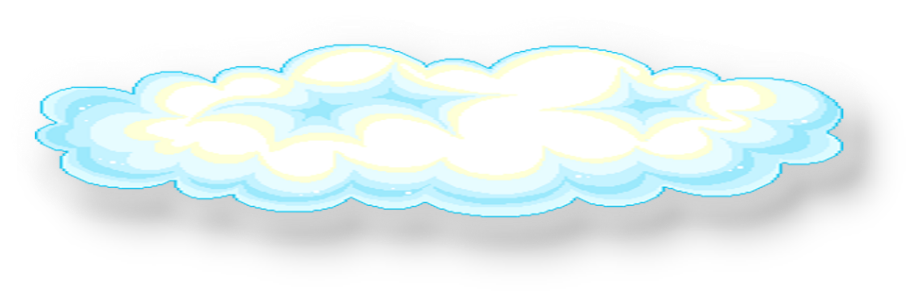 موضوع درسنا اليوم
افتحي الكتاب ص 10
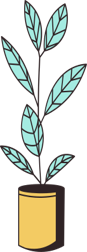 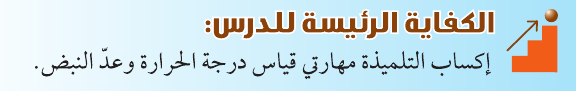 التهيئة
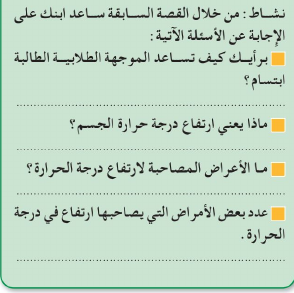 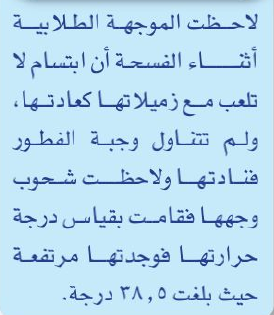 تعرضها على مسئولة الإسعاف الاولي
يدل أن الانسان مريض
فقدان الشهية وشحوب الوجه
الانفلونزا- كورونا – نقص المناعة
طالبتي المجتهدة هيا بنا نطبق (استراتيجية –جدول التعلم) لمعرفة ماذا سنتعلم
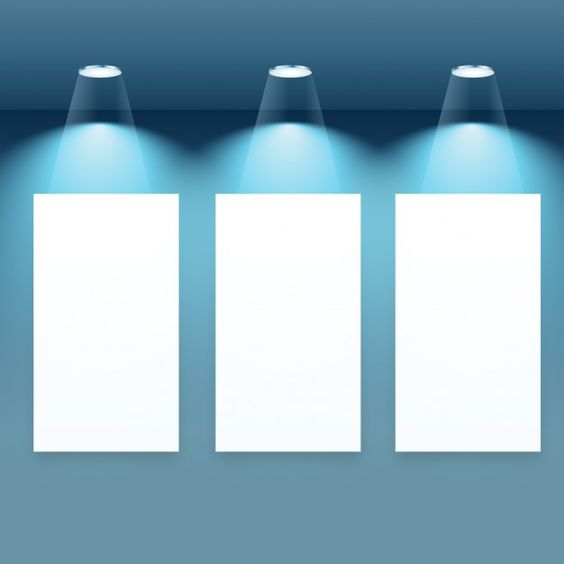 ماذا تعلمت
ماذا أريد أن اتعلم
ماذا اعرف
الربط بين ارتفاع درجة الحرارة
 و النبض
مفهوم حرارة الجسم. والنبض
طريقه استخدام الترمومتر
 بالشكل الصحيح
شكل جهاز مقاس الحرارة 
وقياس الضغط
طرق خفض ارتفاع درجه
 حراره الجسم
نهاية الحصة
طريقة خفض حرارة الجسم
 في المنزل
عدم استعمال الماء الشديد البرودة 
لخفض درجة حرارة الجسم.
طريقة عد النبض
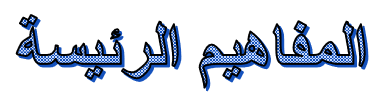 1- هي مؤشر على كمية الطاقة الحرارية التي يختزنها الجسم
حرارة الجسم
2- هي السعرات الحرارية الموجودة في غذاء الانسان
1- هو أداة صغيرة تُستخدم لقياس درجات حرارة
ميزان الحرارة
2- هو أداة صغيرة تُستخدم النبض
1- وهو ما يُدعى دقات القلب
النبض
2- وهو ما يُدعى الشهيق و الزفير
2-
1-
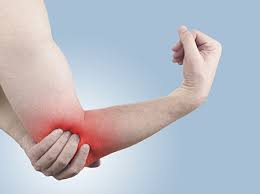 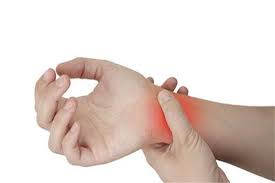 الرسغ
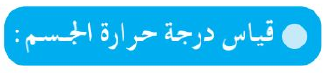 أنواعه ومواضعه
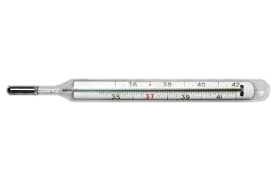 الأبط
الفم
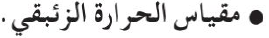 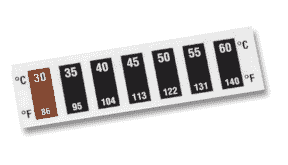 الجبين
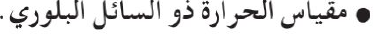 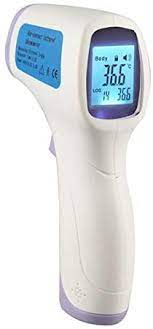 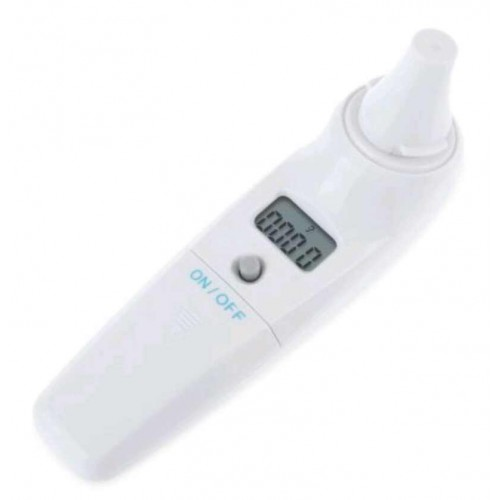 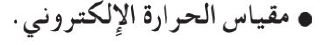 الأذن
الجبين
اذن درجة حرارة جسم الانسان الطبيعية  -37- درجة مئوية 
وإن تجاوزت ذلك فهي مرتفعة
طريقة قياس درجة حرارة الجسم
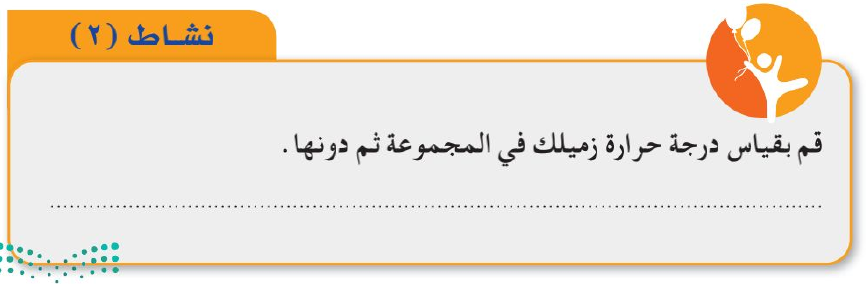 أحد أفراد عائلتك
صديقتنا ساره واجهه مشكله وتحتاج الى المساعدة لقد ارتفعت حراره اخيها الصغير ولم تعرف ماذا تفعل فهل ساعدتها يا صغيرتي في حل هذه المشكلة
ان الارتفاع الشديد لحراره الجسم قد يؤدي الى بعض التشنجات اعاقه لا سمح الله لذلك ينبغي العمل على خفض ها بتباع التالي
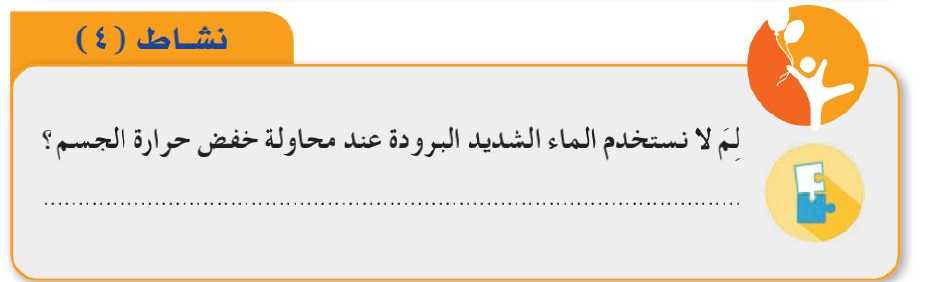 لان الشعيرات الدموية تنقبض باستخدام الماء البارد جداً
 فتحتفظ بالحرارة بدل من أن تفقدها
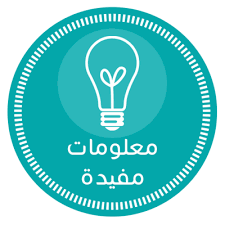 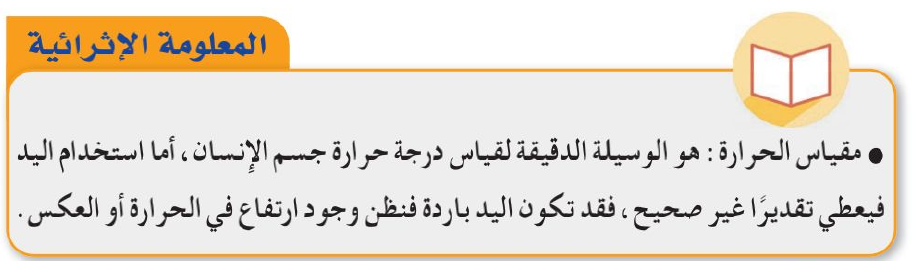 النبض
هو ضربات الشرايين الناتجة عن انقباضات القلب
 ويستدل بها على حالة الجسم من صحة او مرض
كيف نقيس النبض؟
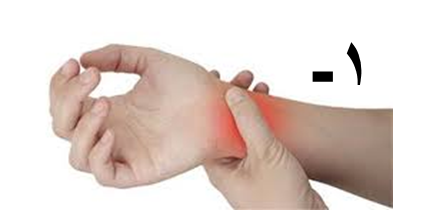 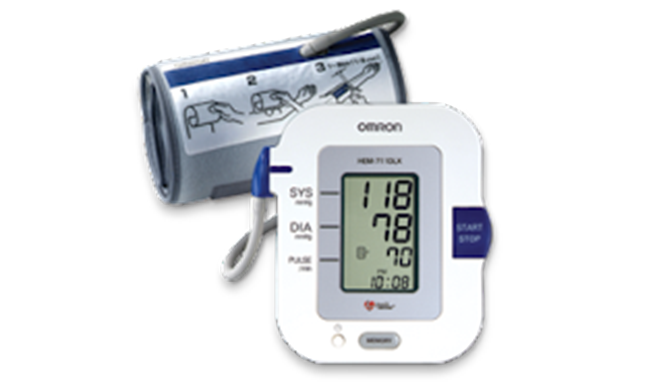 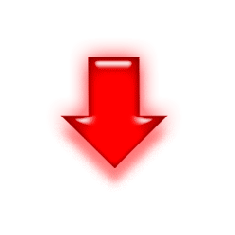 نشاهد سوياً
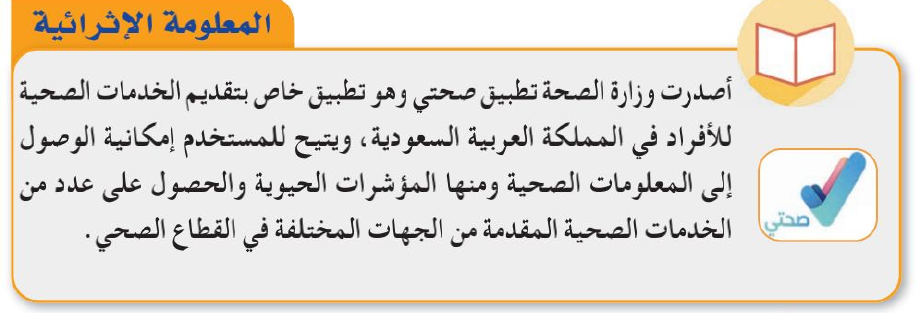 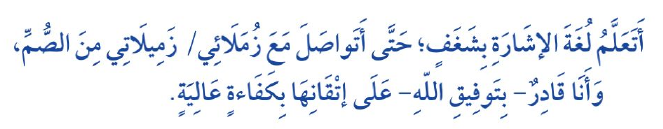 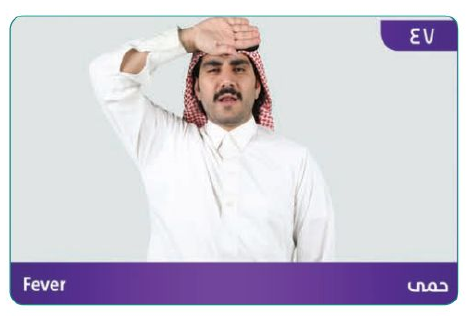 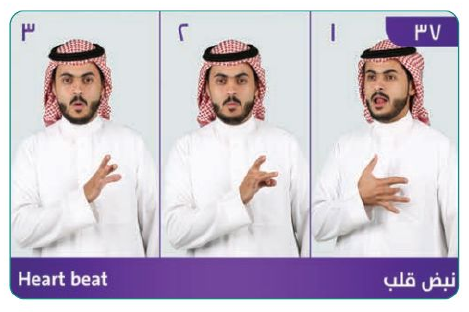 طالبتي المجتهدة هيا بنا نطبق (استراتيجية –جدول التعلم) لمعرفة ماذا سنتعلم
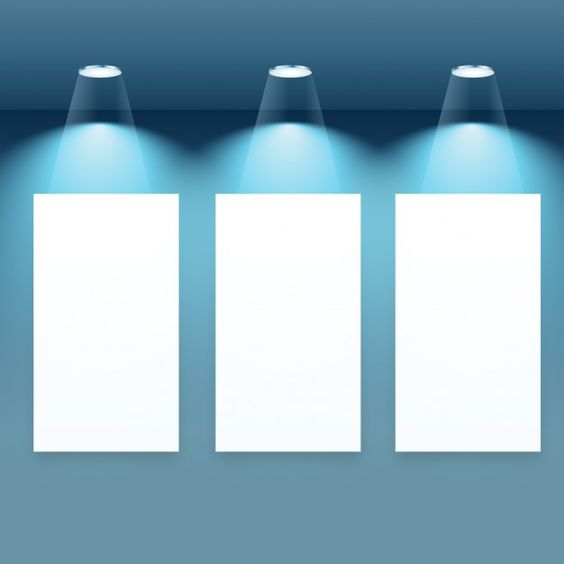 ماذا تعلمت
ماذا أريد أن اتعلم
ماذا اعرف
الربط بين ارتفاع درجة الحرارة
 و النبض
مفهوم حرارة الجسم. والنبض
طريقه استخدام الترمومتر
 بالشكل الصحيح
شكل جهاز مقاس الحرارة 
وقياس الضغط
طرق خفض ارتفاع درجه
 حراره الجسم
؟
طريقة خفض حرارة الجسم
 في المنزل
عدم استعمال الماء الشديد البرودة 
لخفض درجة حرارة الجسم.
طريقة عد النبض
المهمة الأدائية
قومي بعمل جدول لقياس الحرارة وعد النبض لأفراد اسردتك ودونيها